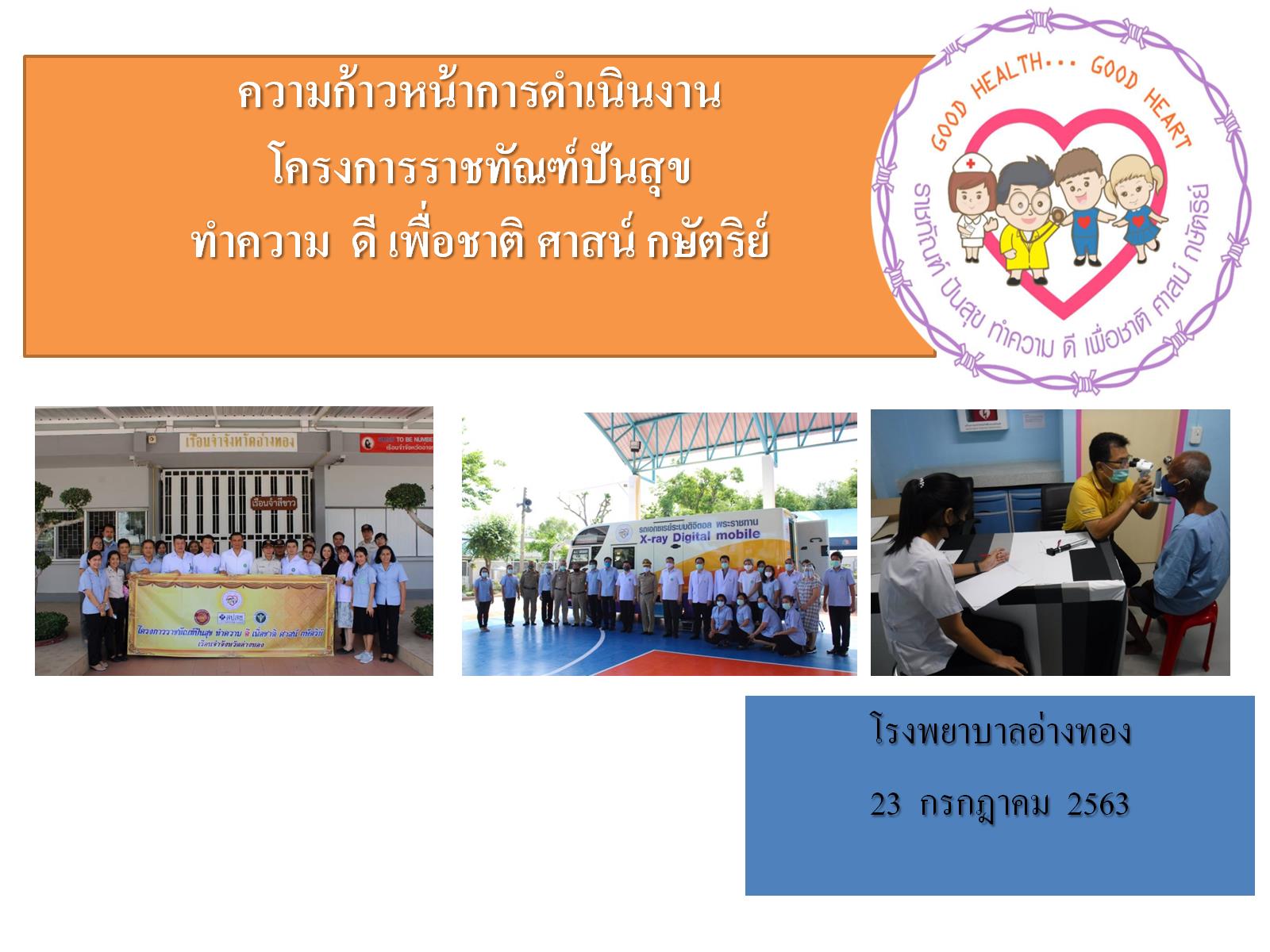 ความก้าวหน้าการดำเนินงานโครงการราชทัณฑ์ปันสุข ทำความ  ดี เพื่อชาติ ศาสน์ กษัตริย์
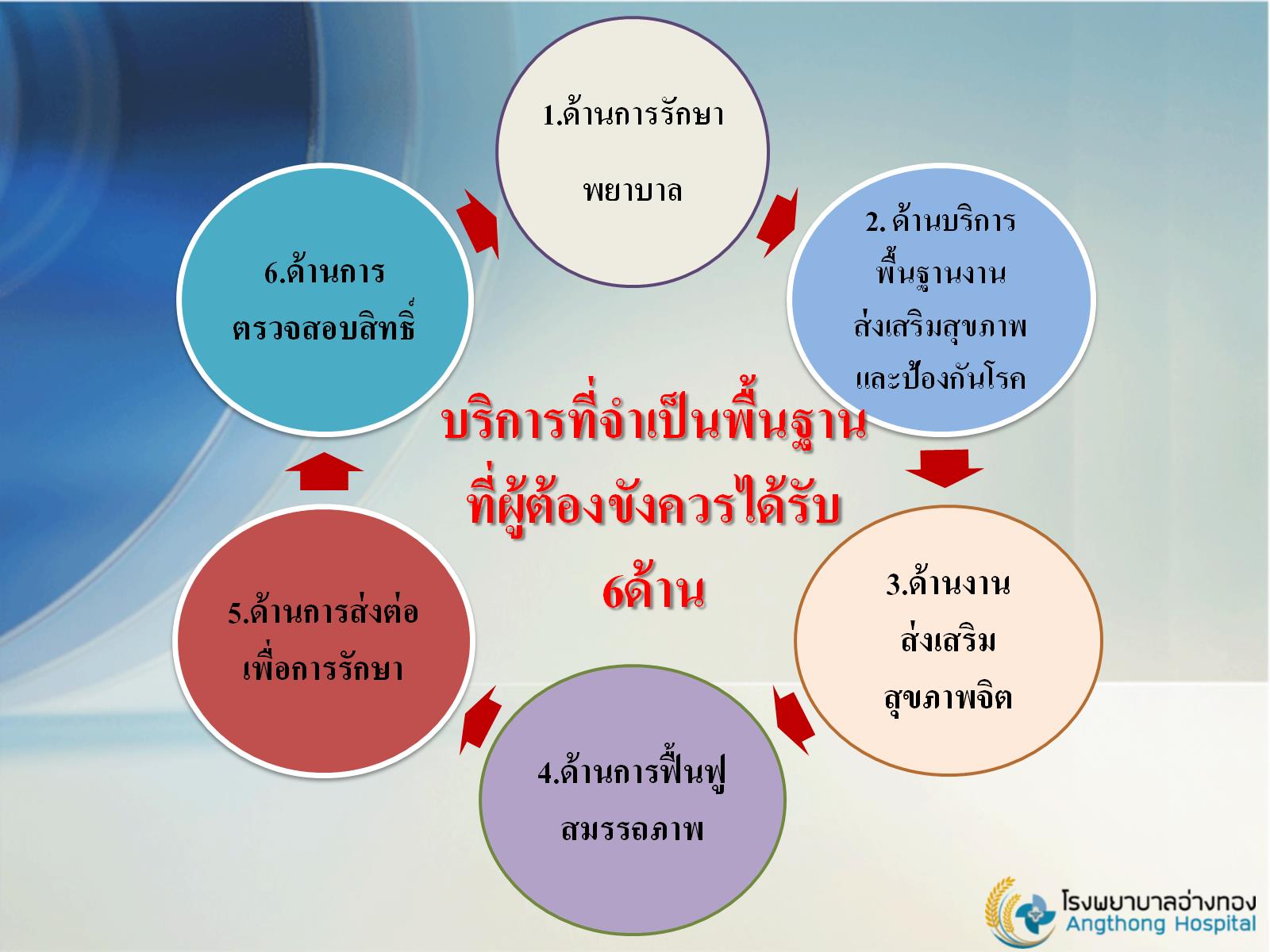 บริการที่จำเป็นพื้นฐานที่ผู้ต้องขังควรได้รับ  6ด้าน
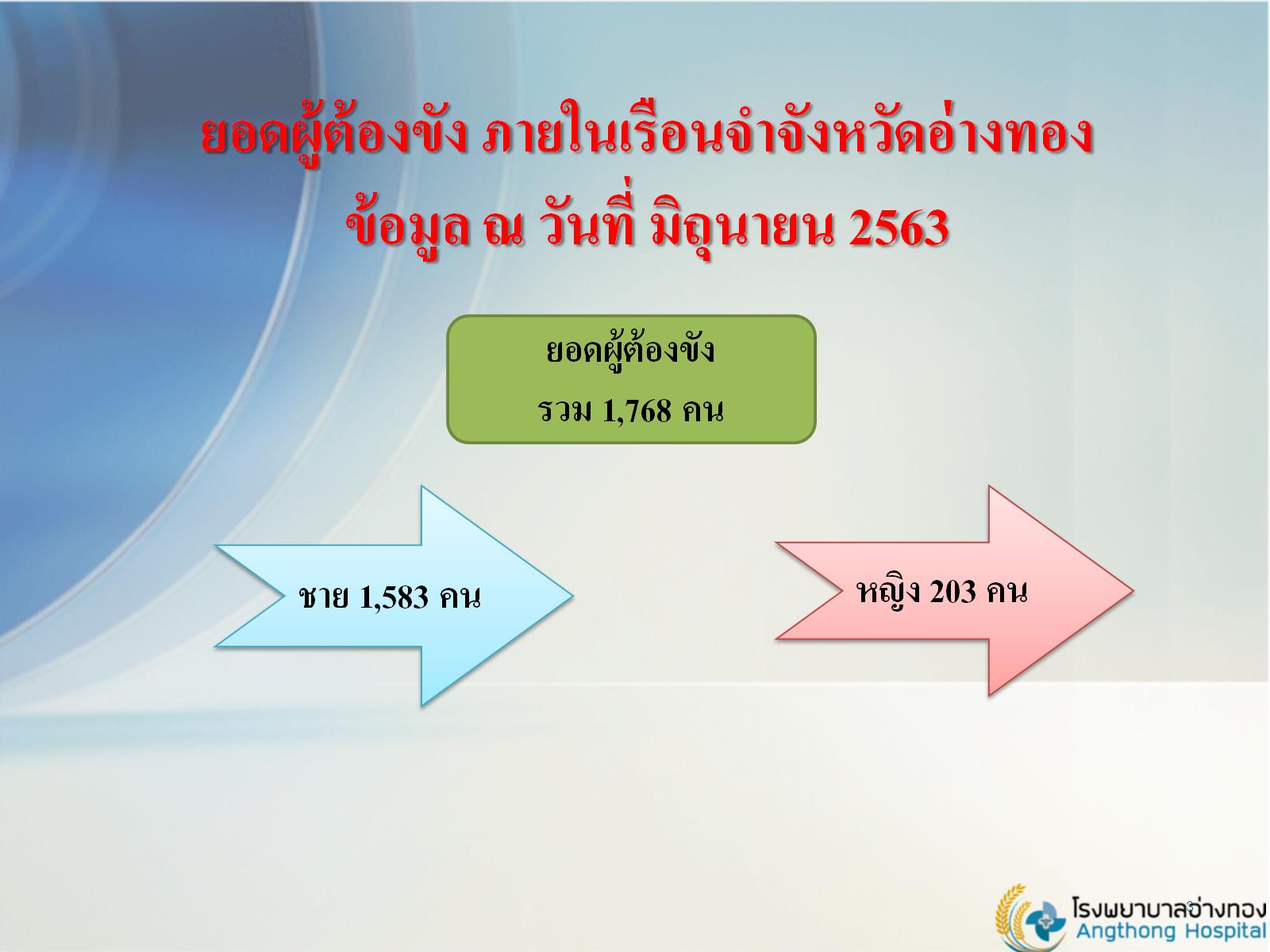 ยอดผู้ต้องขัง ภายในเรือนจำจังหวัดอ่างทอง                                ข้อมูล ณ วันที่ มิถุนายน 2563
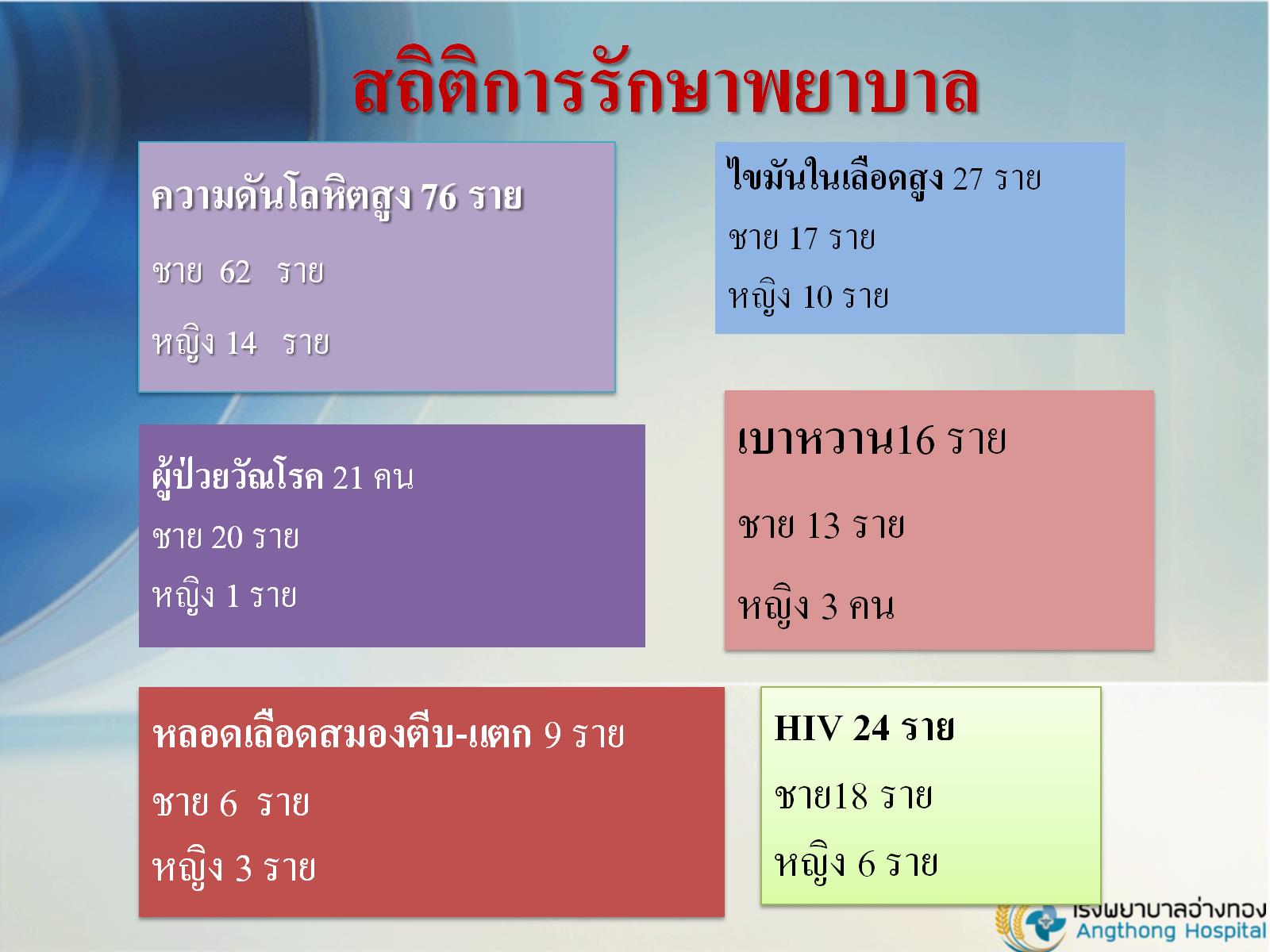 สถิติการรักษาพยาบาล
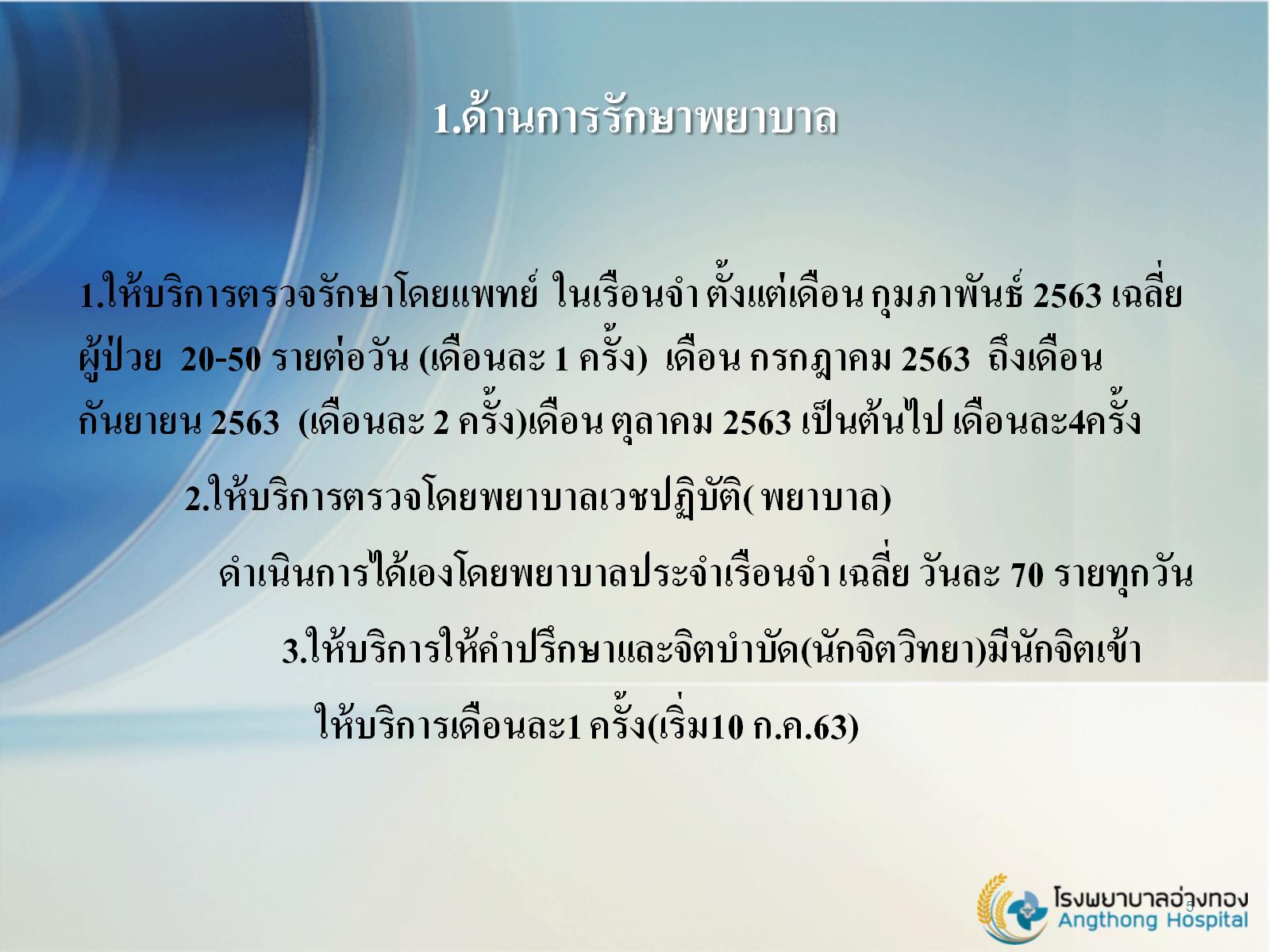 1.ด้านการรักษาพยาบาล
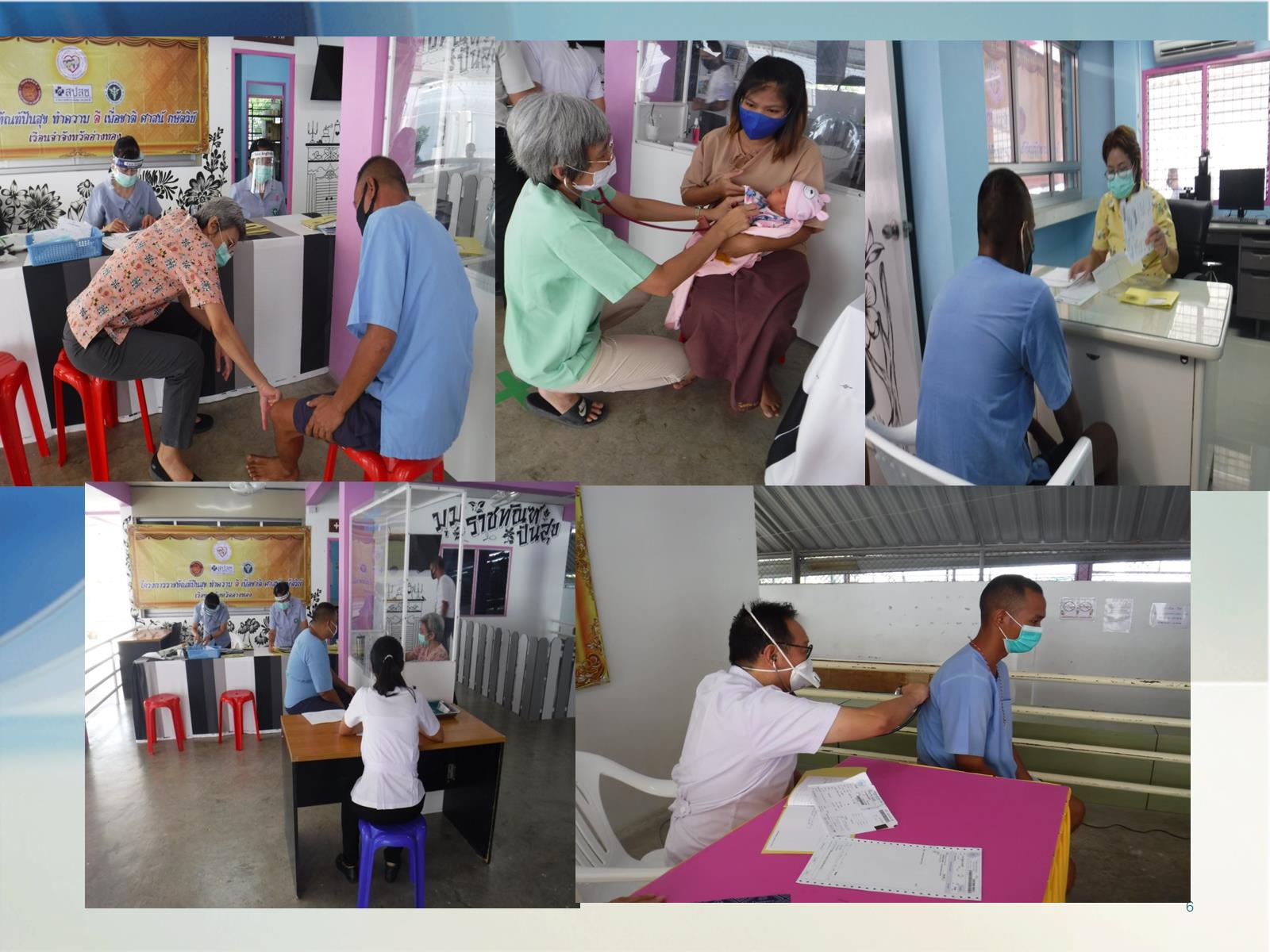 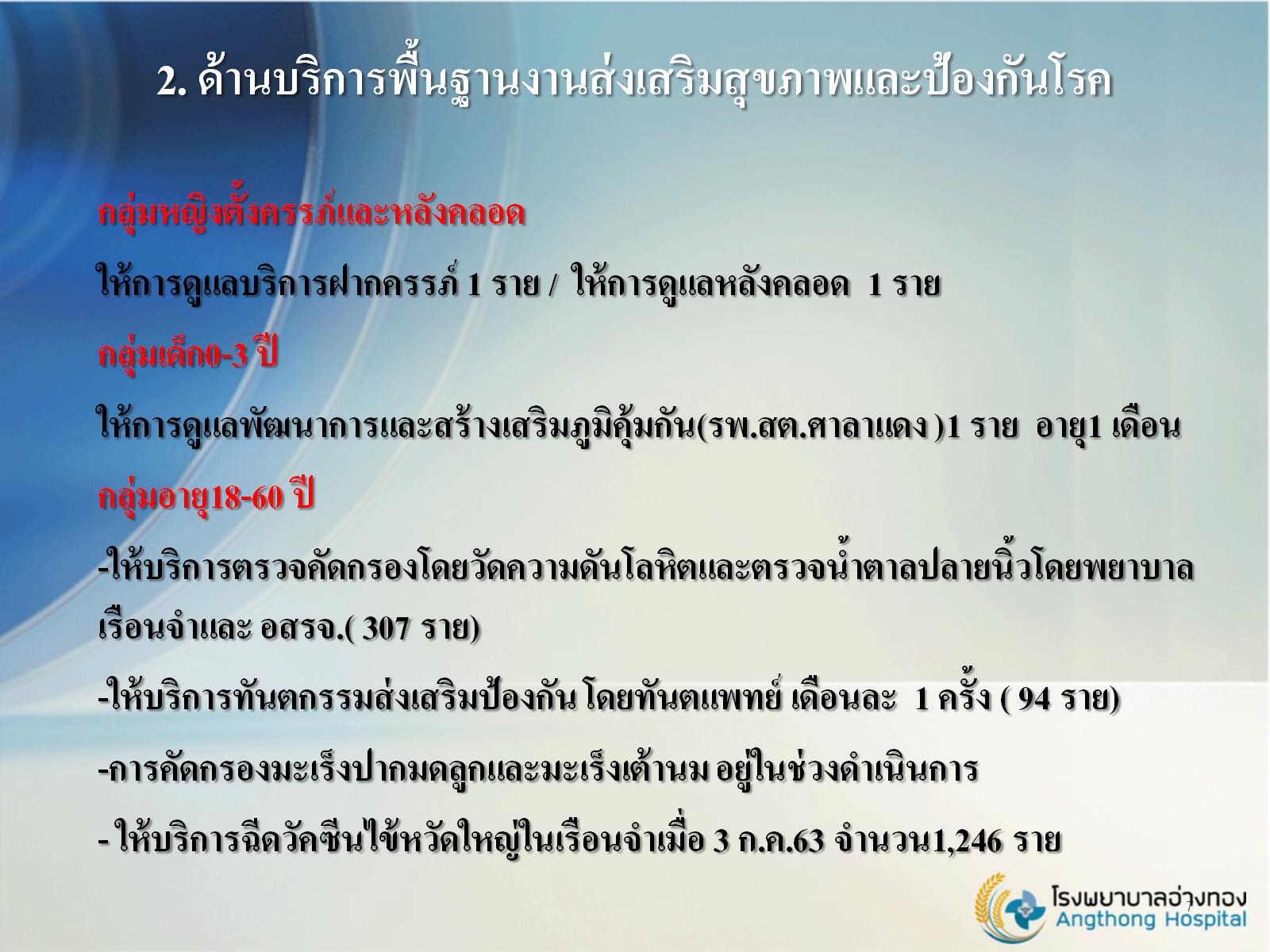 2. ด้านบริการพื้นฐานงานส่งเสริมสุขภาพและป้องกันโรค
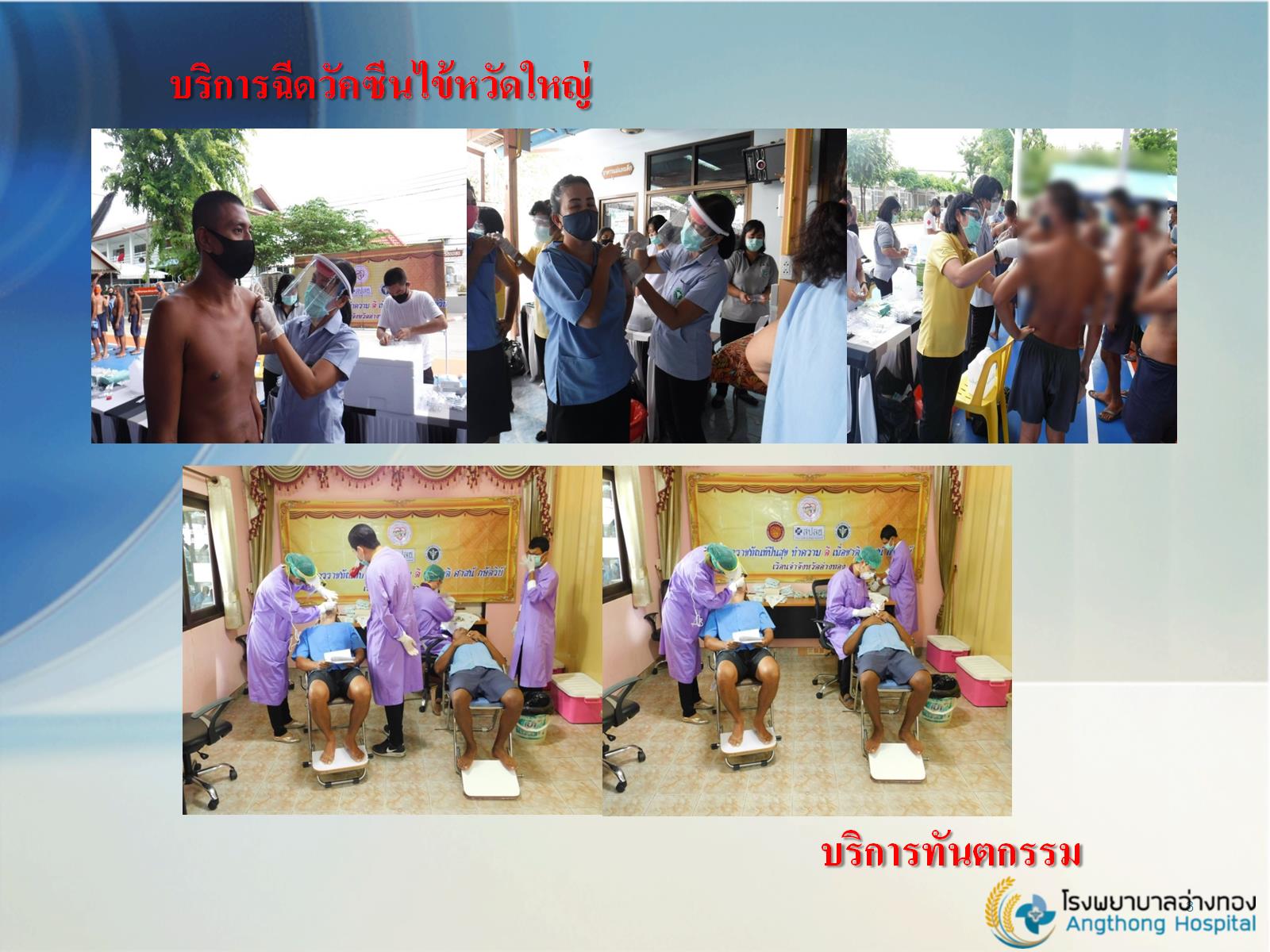 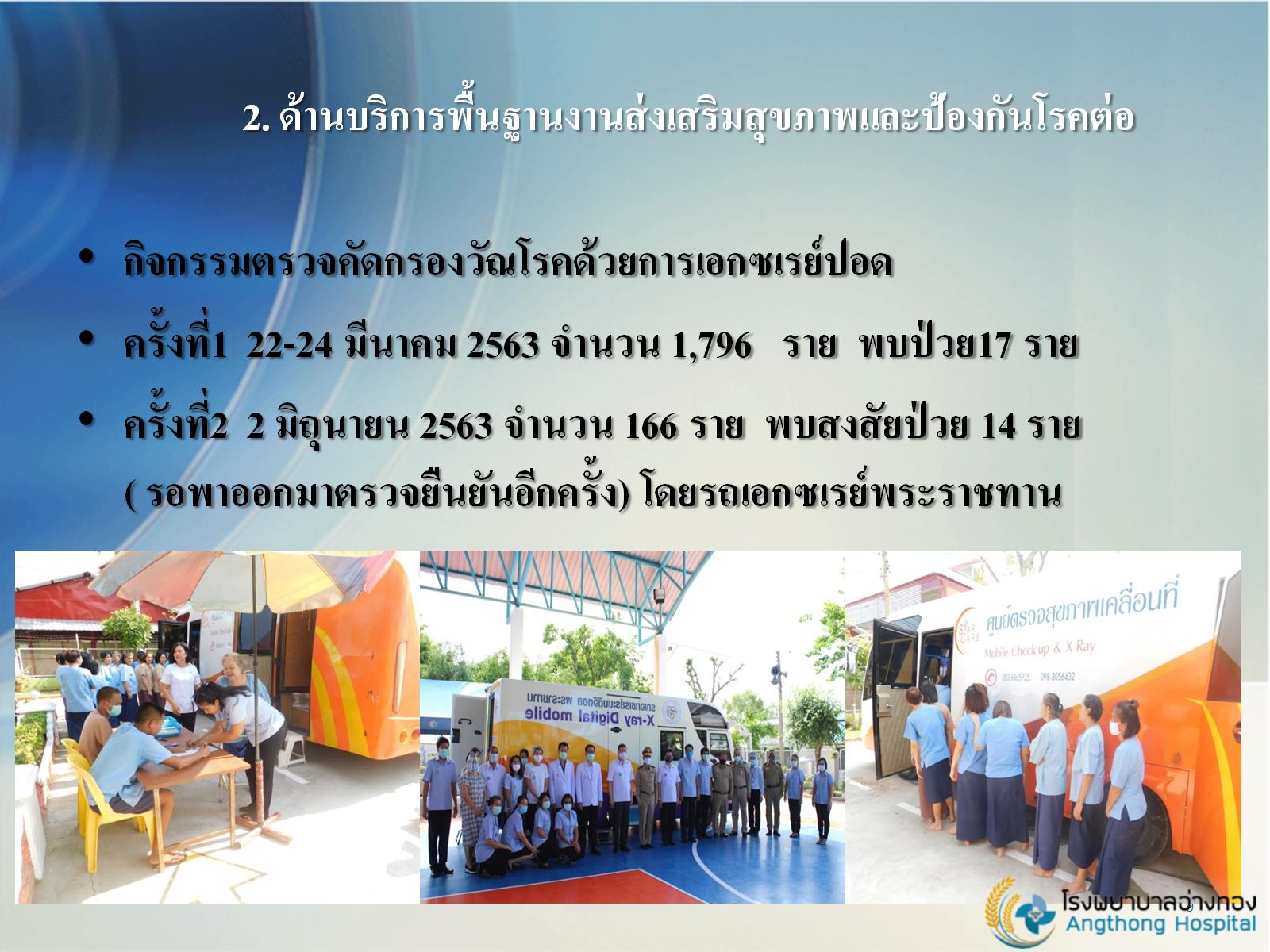 2. ด้านบริการพื้นฐานงานส่งเสริมสุขภาพและป้องกันโรคต่อ
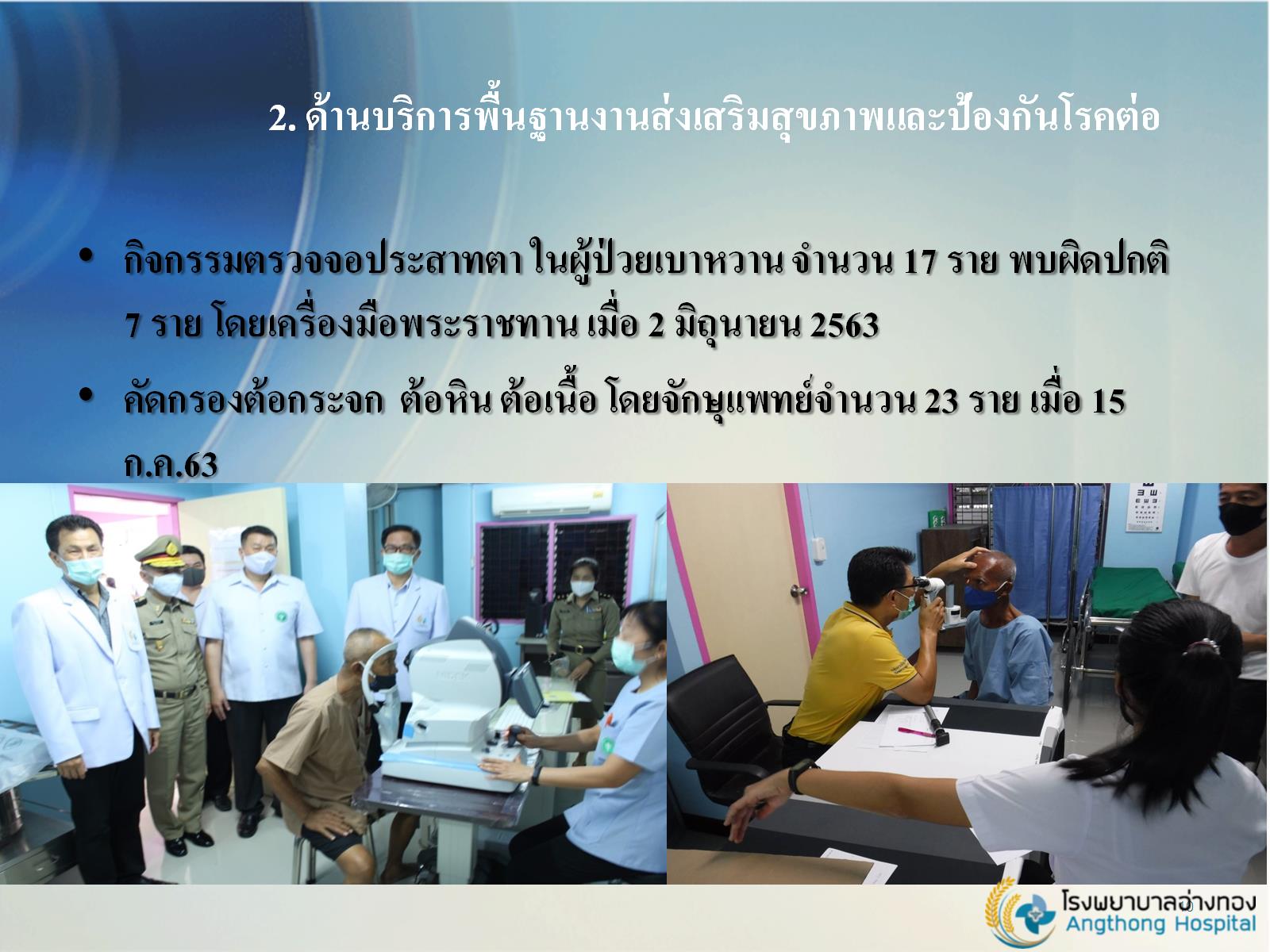 2. ด้านบริการพื้นฐานงานส่งเสริมสุขภาพและป้องกันโรคต่อ
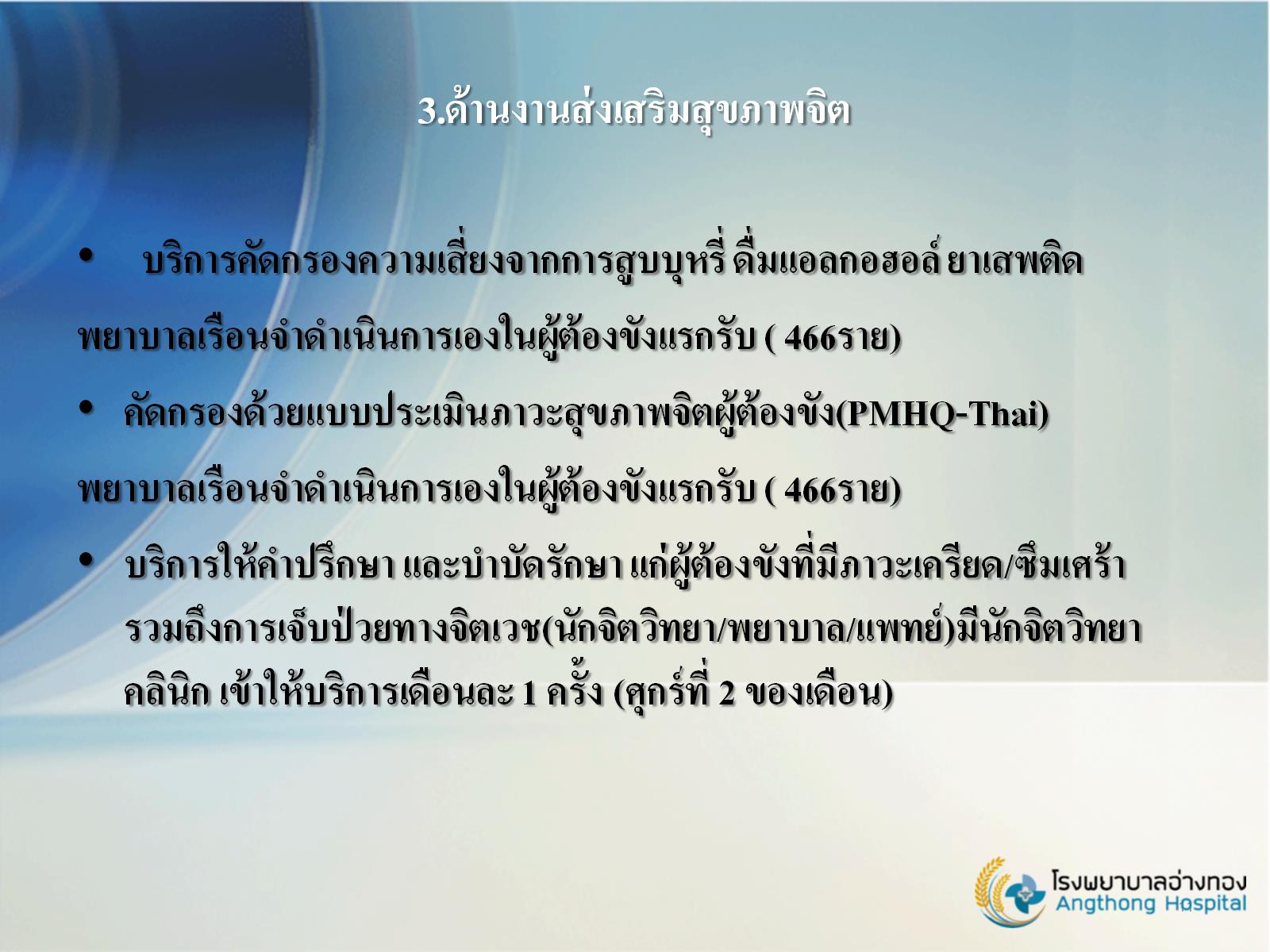 3.ด้านงานส่งเสริมสุขภาพจิต
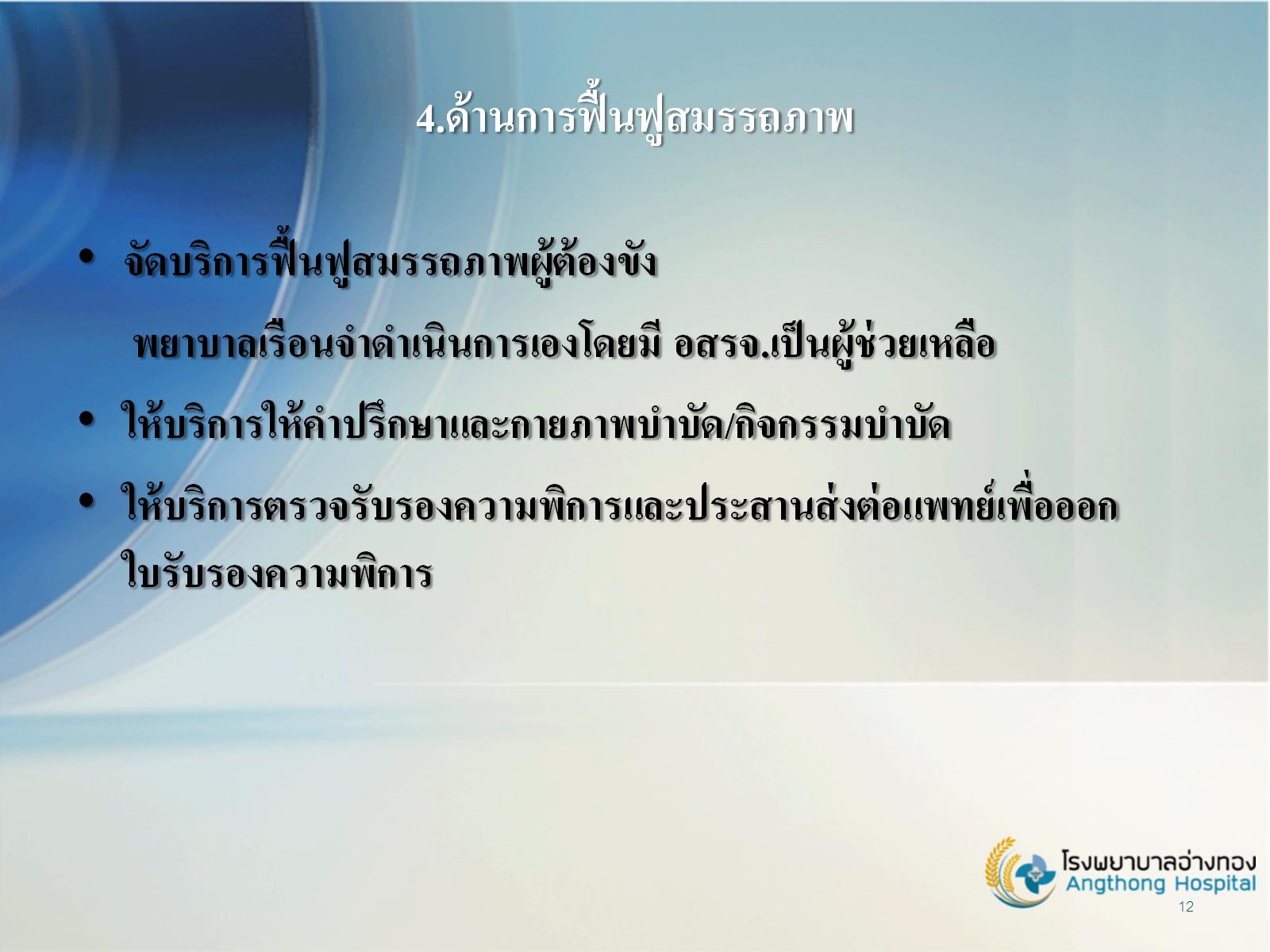 4.ด้านการฟื้นฟูสมรรถภาพ
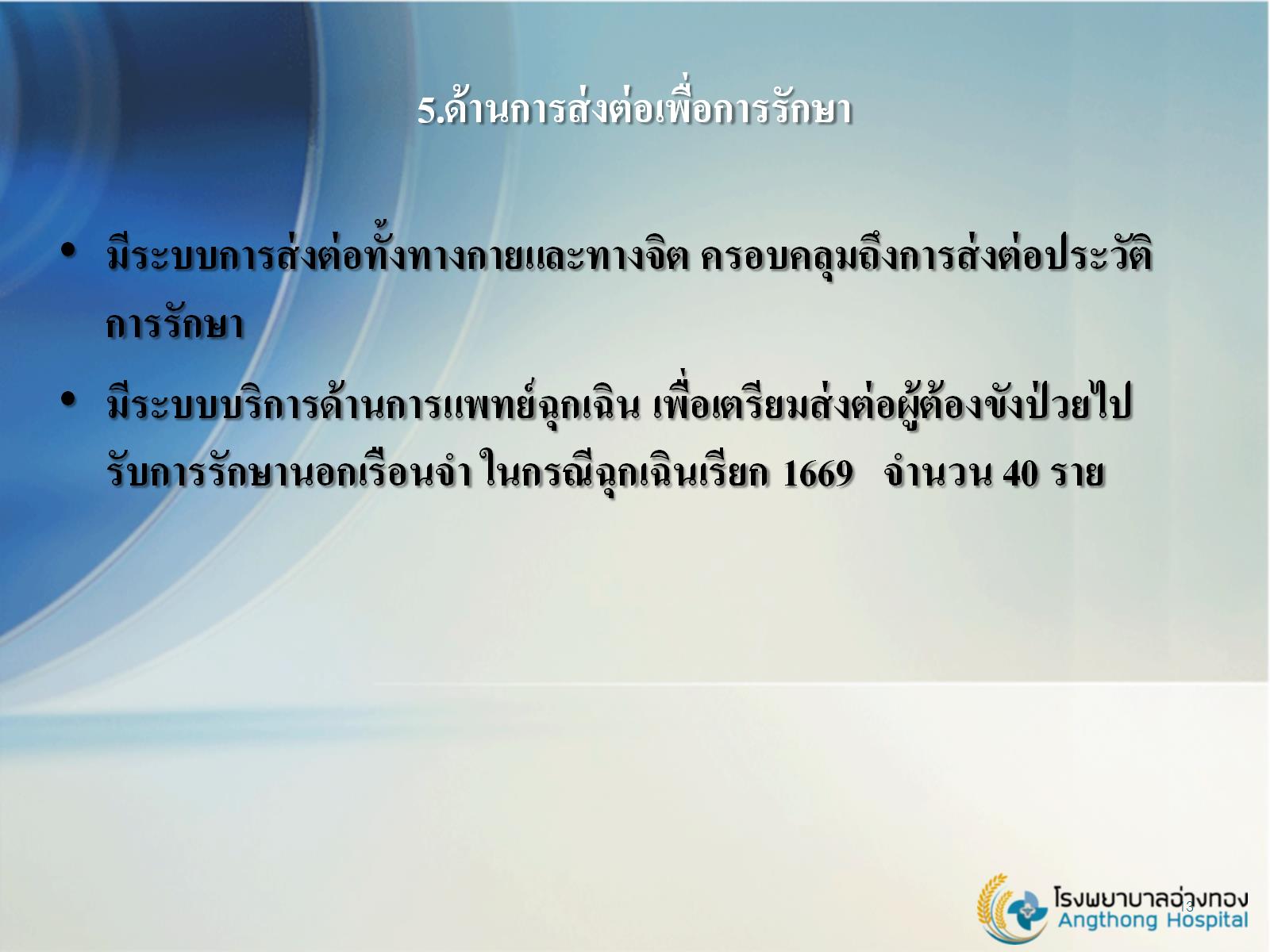 5.ด้านการส่งต่อเพื่อการรักษา
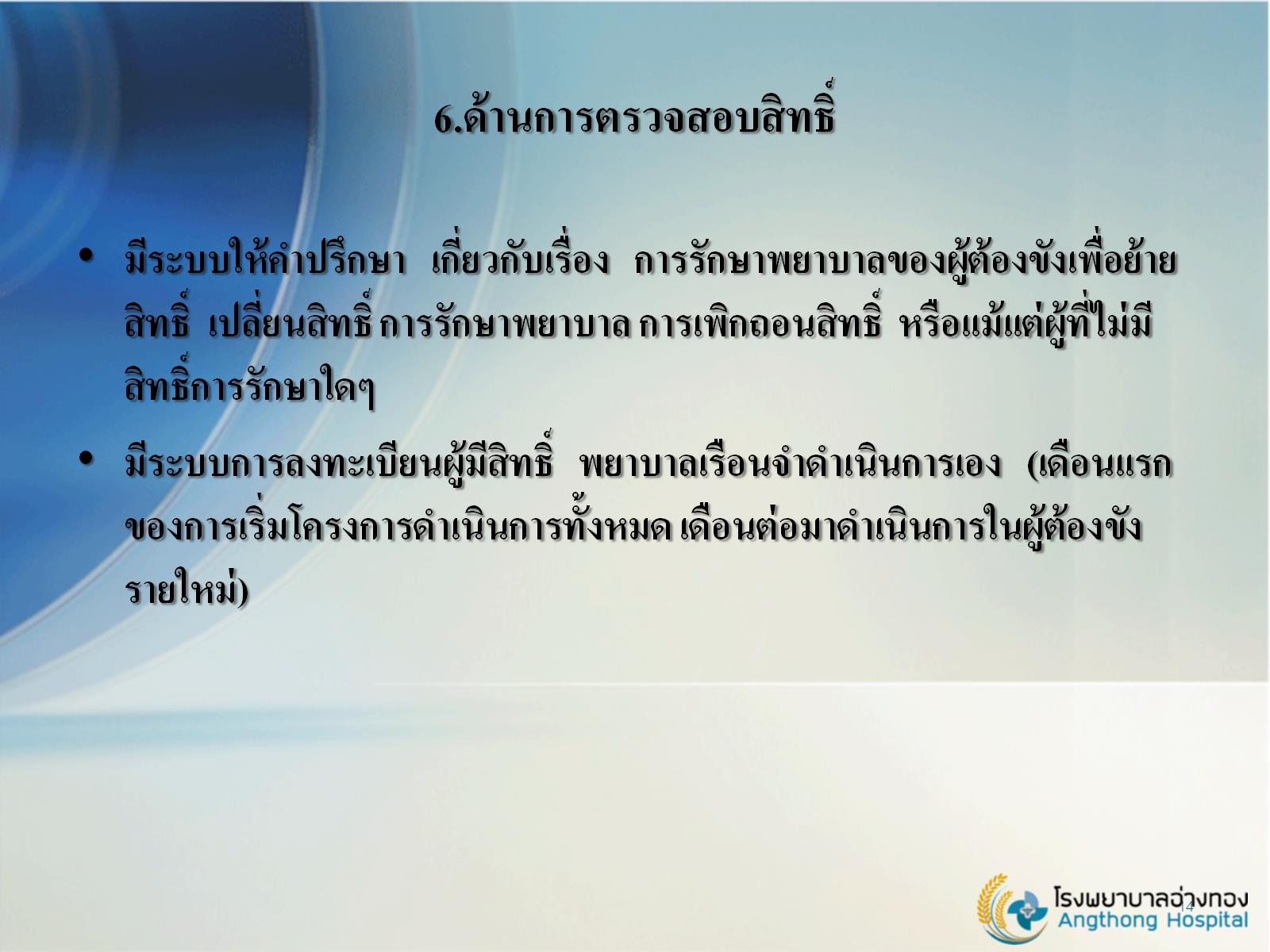 6.ด้านการตรวจสอบสิทธิ์
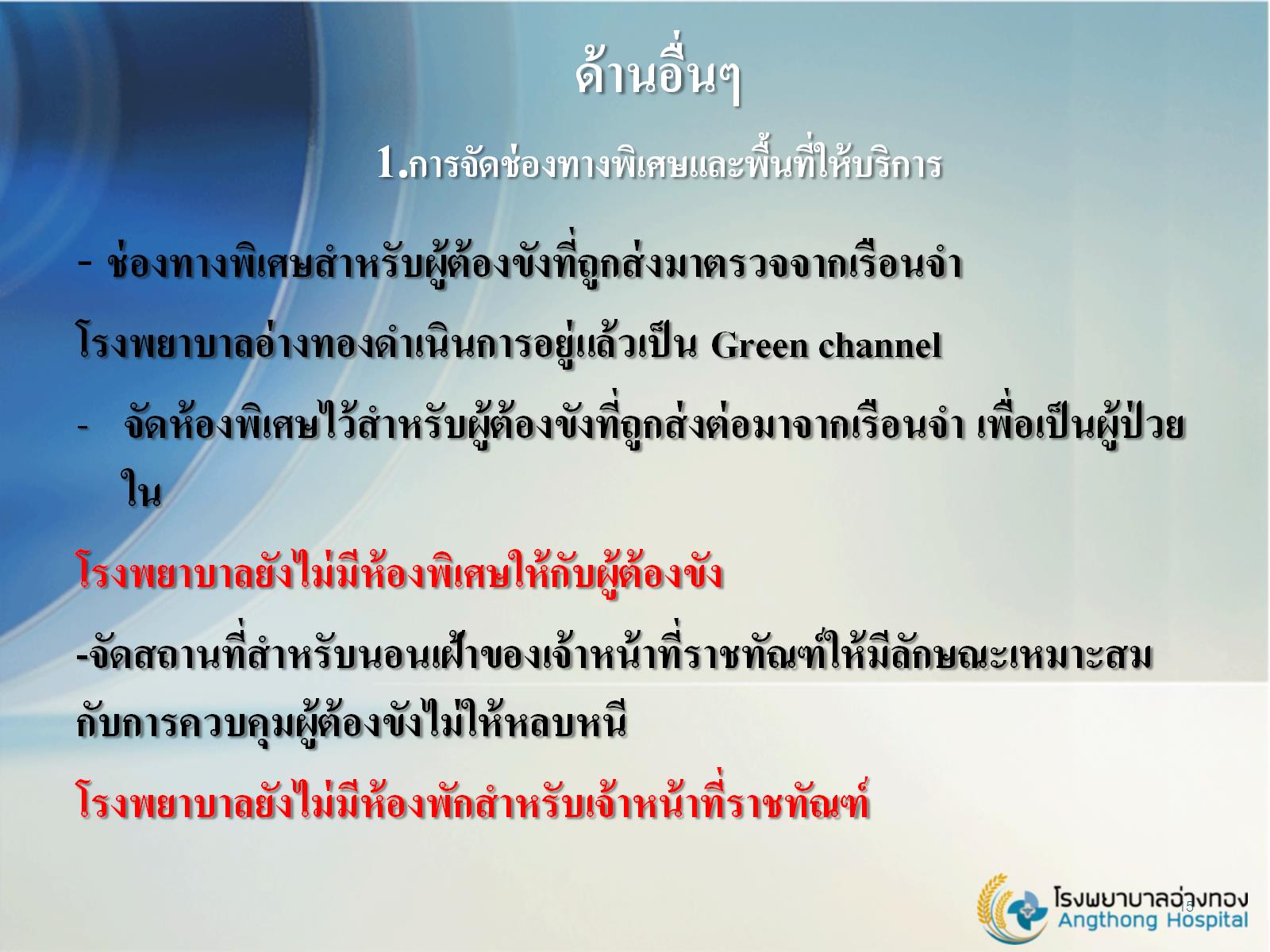 ด้านอื่นๆ1.การจัดช่องทางพิเศษและพื้นที่ให้บริการ
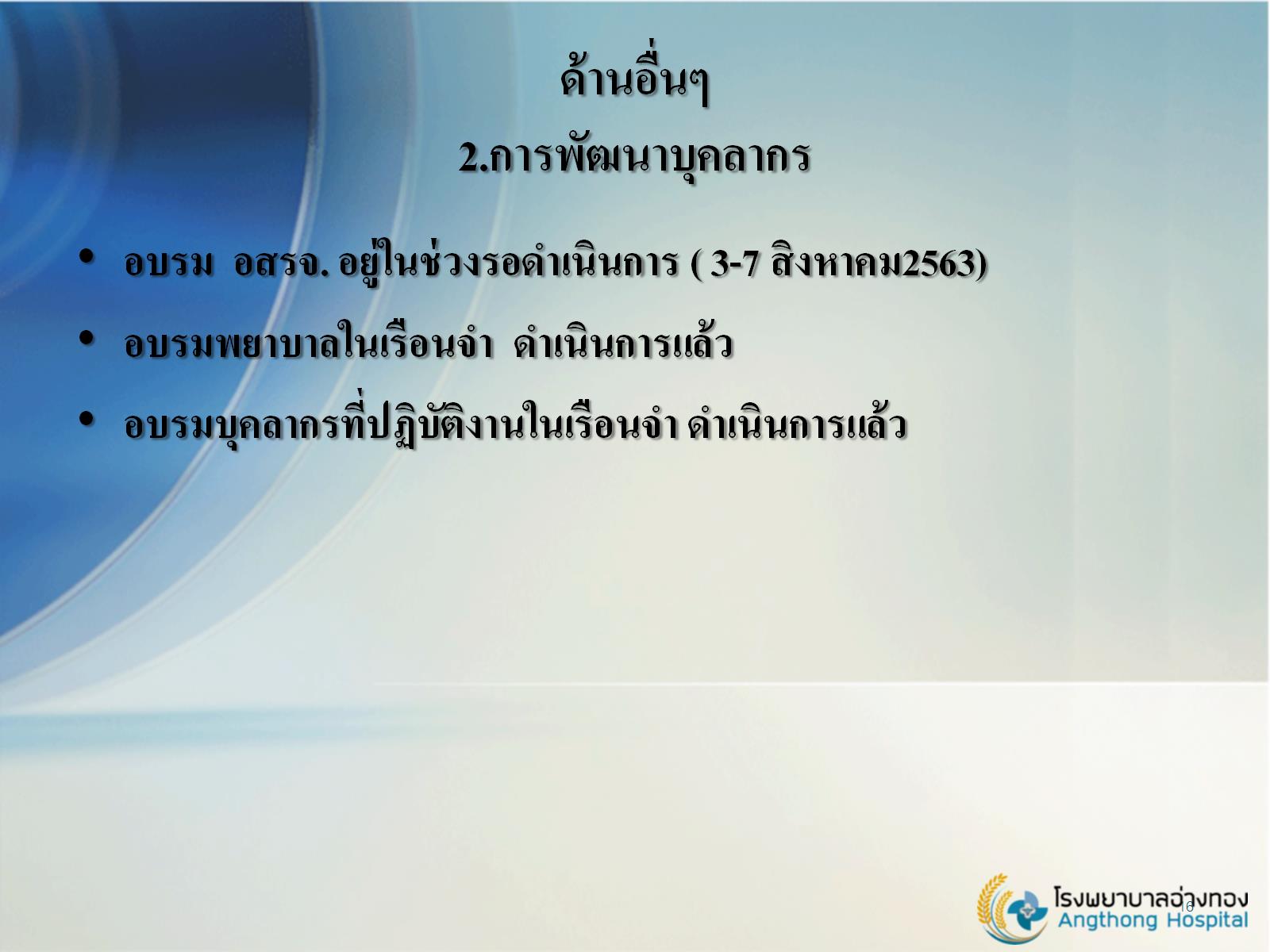 ด้านอื่นๆ2.การพัฒนาบุคลากร
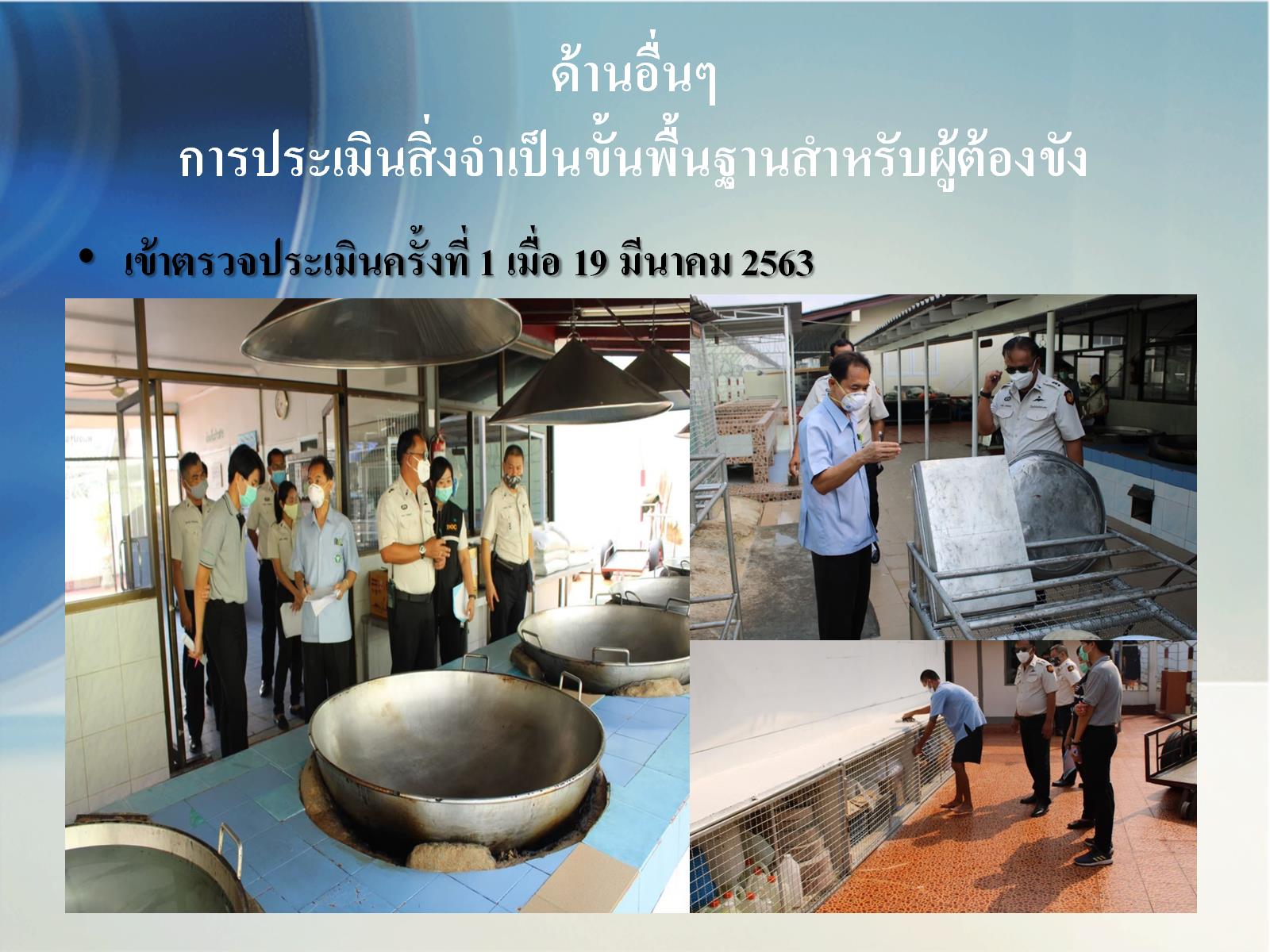 ด้านอื่นๆการประเมินสิ่งจำเป็นขั้นพื้นฐานสำหรับผู้ต้องขัง
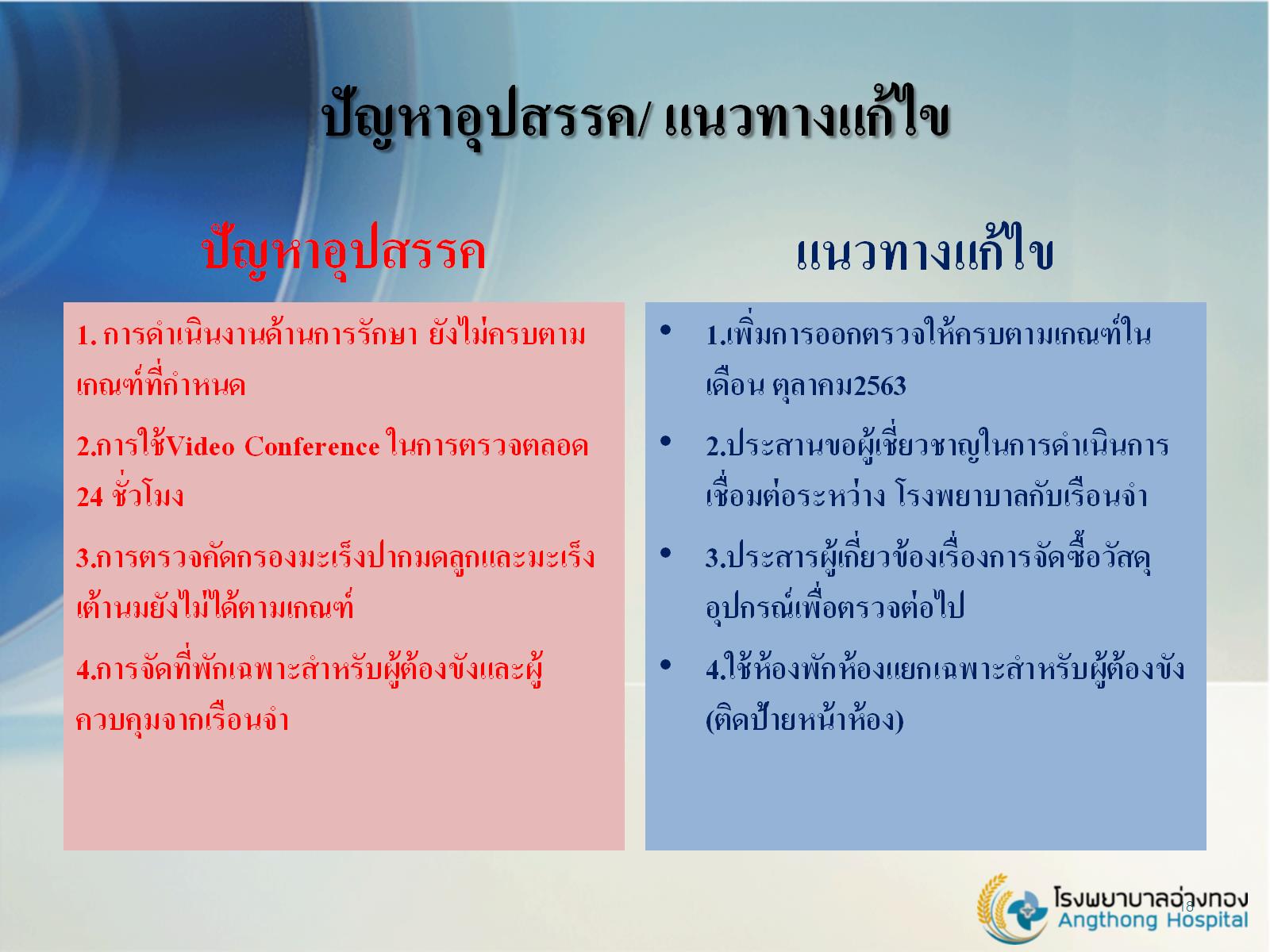 ปัญหาอุปสรรค/ แนวทางแก้ไข
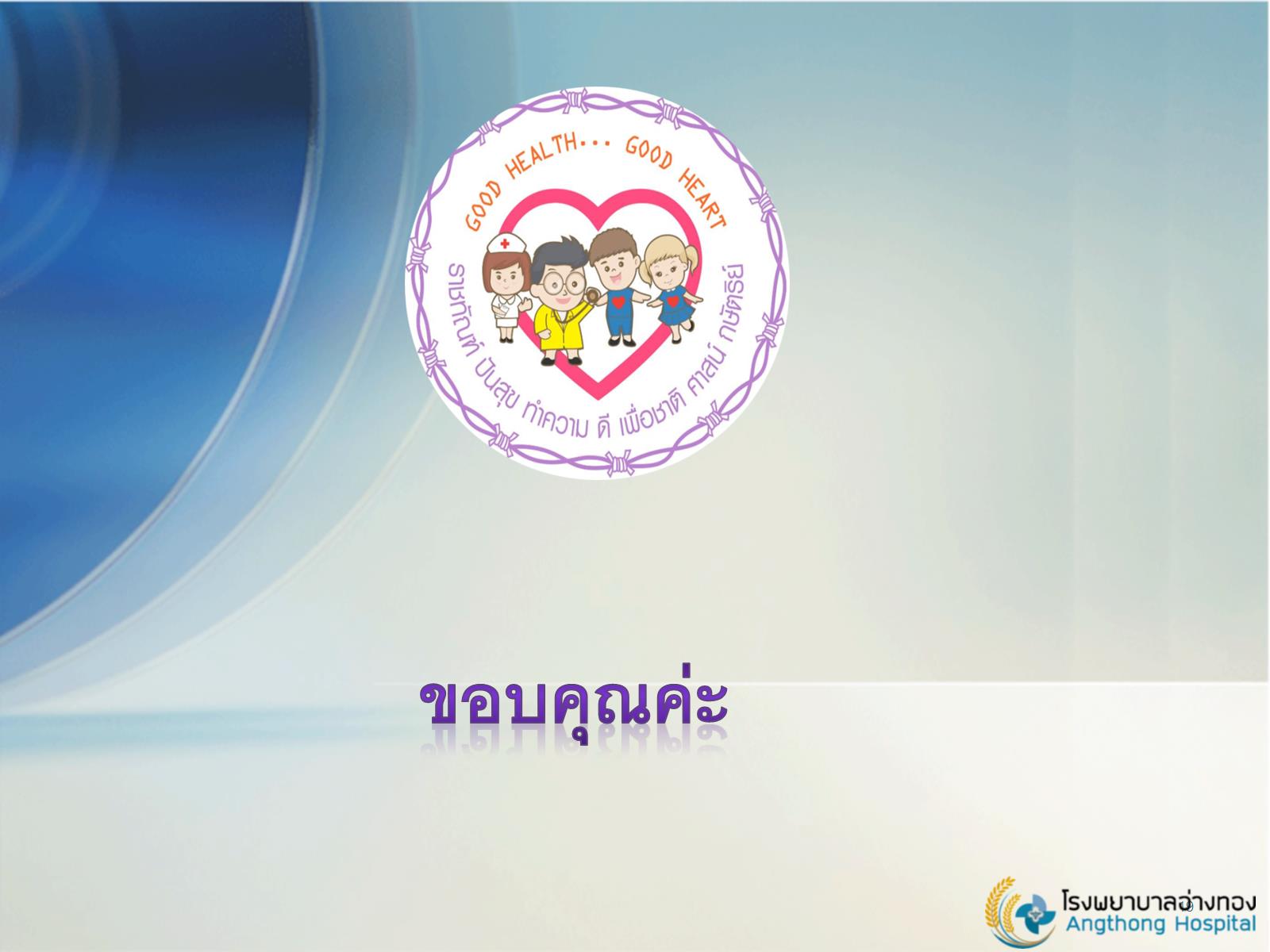